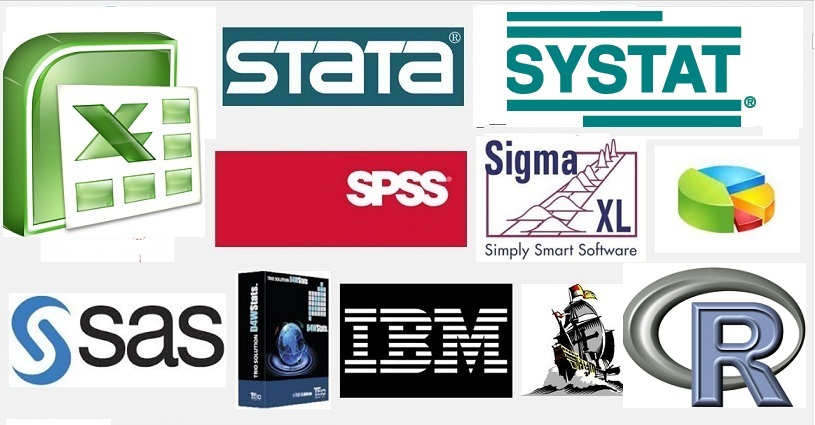 Statistical Data Analysis
Applications
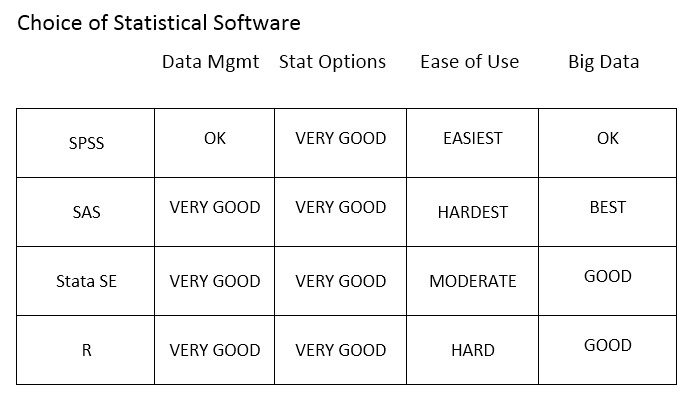 http://info.apps.ufl.edu/
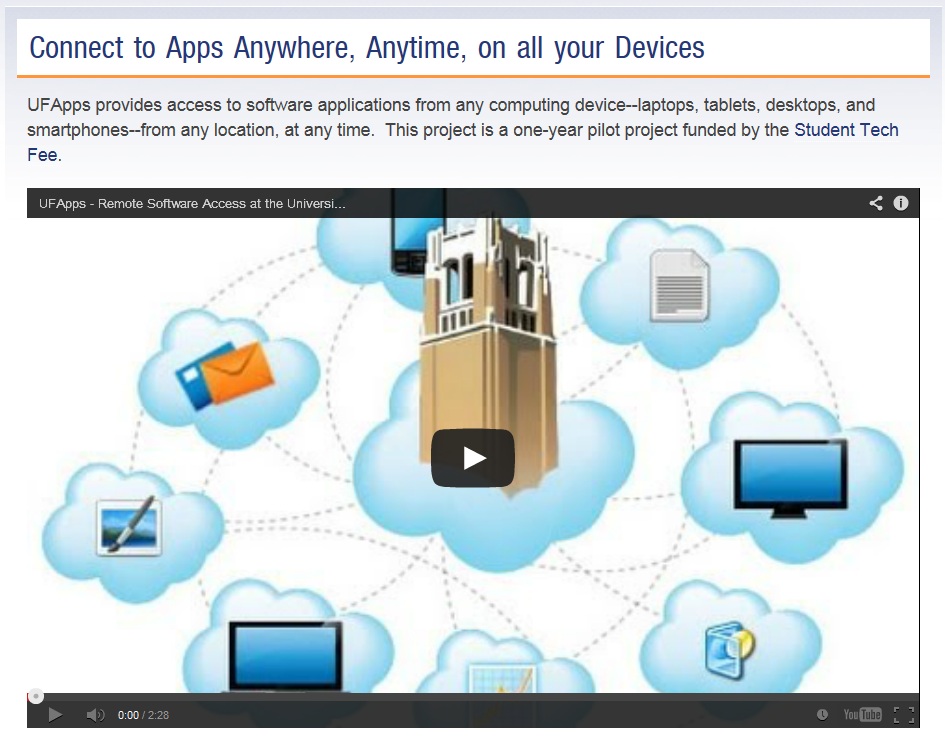 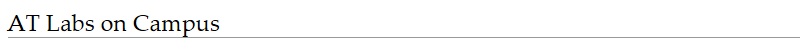 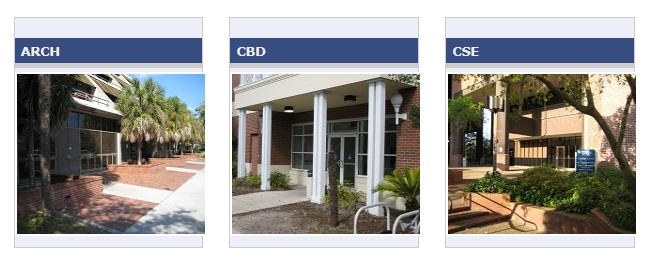 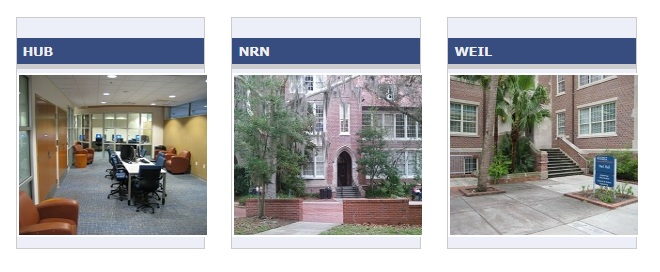 http://helpdesk.ufl.edu/software-services/spss/
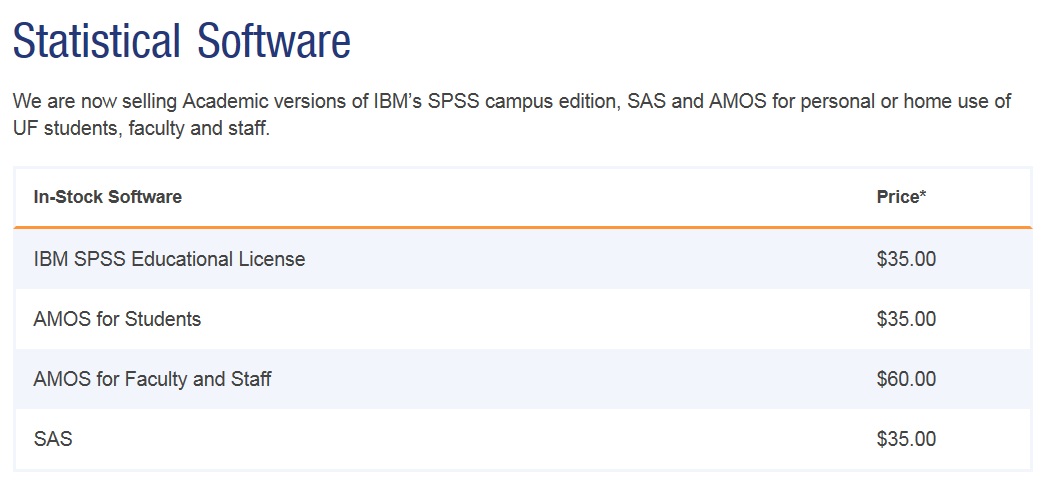 http://www.hpc.ufl.edu/resources/software/applications/
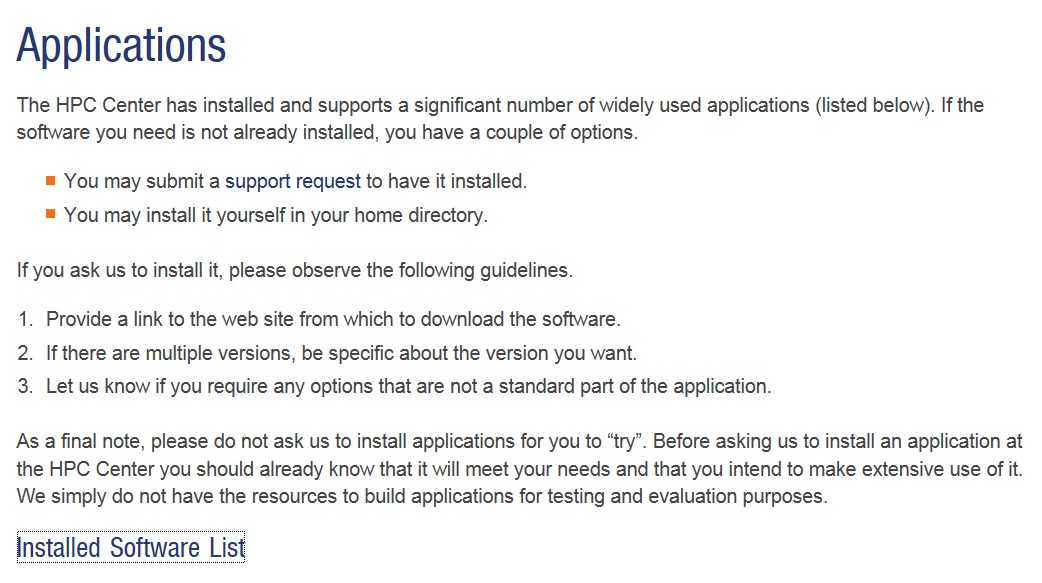 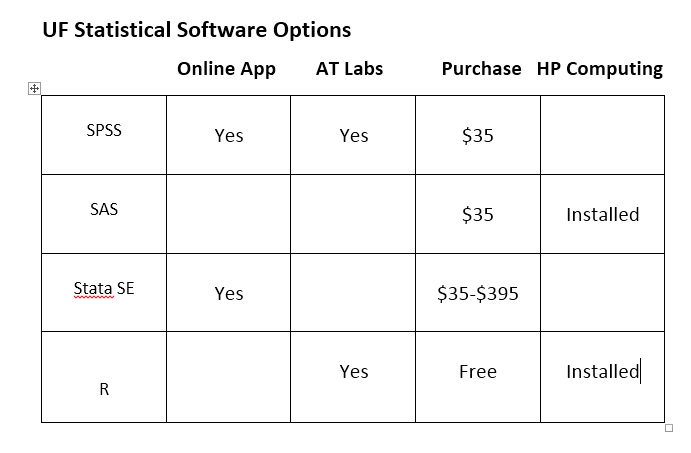 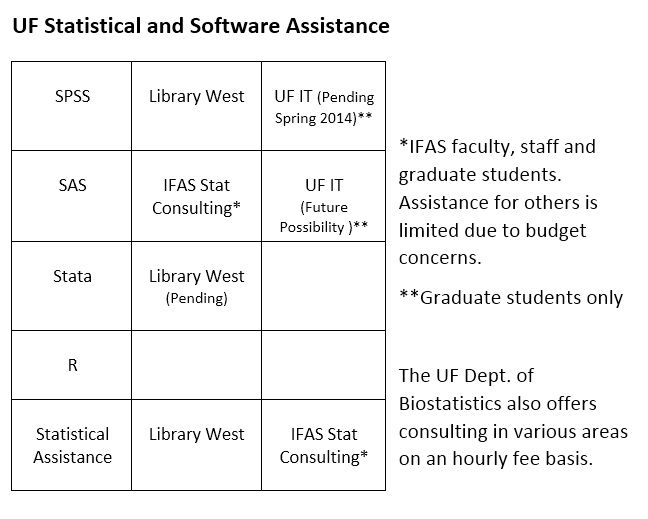 David Schwieder   UF Libraries Humanities and Social Sciences Data Coordinator               


dschwieder@uflib.ufl.edu